PROYECTOS MEJORAMIENTO 
DEL ENTORNO LABORAL
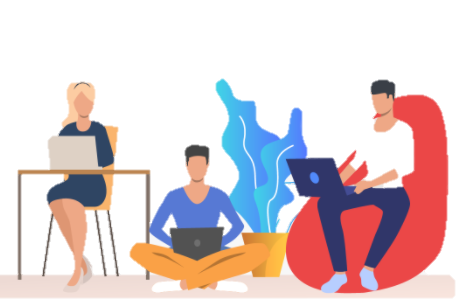 Año 2021
¿Que son los Proyectos MEL?
Son proyectos que permiten implementar mejoras en el entorno y calidad de vida laboral de los funcionarios/as, a través de la entrega de fondos ministeriales a los servicios de Salud del país.
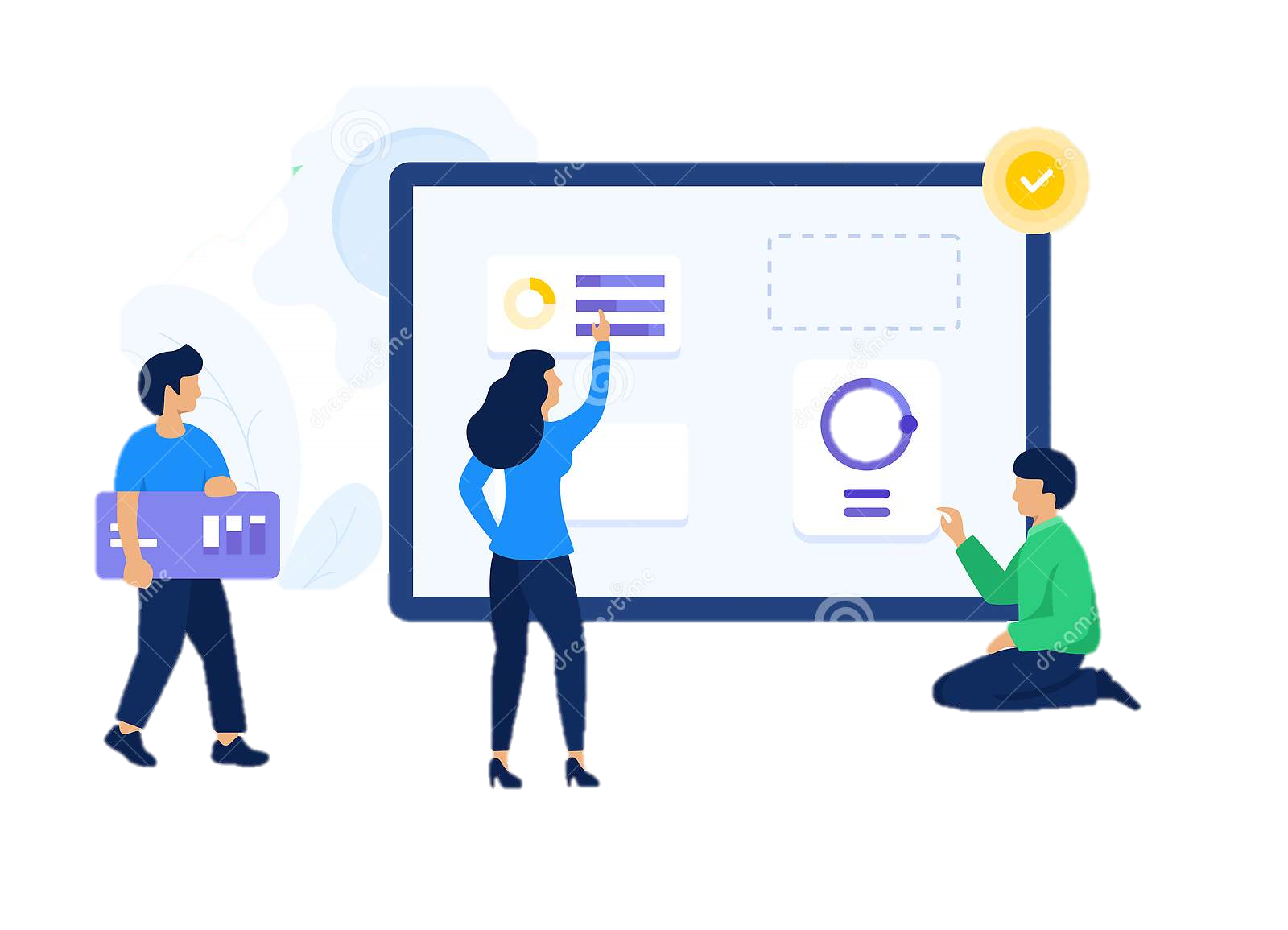 ¿Cómo Hacer un proyecto mel?
Realizando un diagnóstico junto  a mis compañeros de las principales necesidades que nos afectan, a nivel interno o  inclusive a nivel institucional. 
Proponer ideas o mejoras, a través de un proyecto que den solución a esta necesidad compartida.
 Entre más personas sean beneficiarios/as mejor evaluación tendrá tú Proyecto.
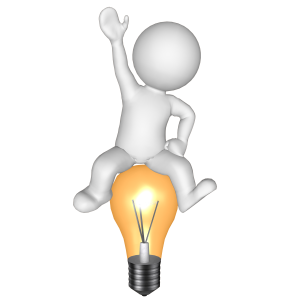 ¿En relación a que ámbitos puedo dirigir mis Proyectos?
Los proyectos deben dirigirse a la implementación de mejoras comunitarias, no a una persona. No pudiendo solicitarse  ítems que sean para el uso individual como pintar mi oficina, pero sí postular a mejorar  un espacio común, como un comedor.  O otros aspectos que BENEFICIEN:

Promoción y Cuidado de la Salud de los funcionarios/as: Acondicionamiento, mantención y decoración de espacios comunes.
El cuidado infantil: Mejoras en los dispositivos de Cuidado Infantil para los hijos de los funcionarios/as.
Buen Trato Laboral: Mejoras que faciliten la comunicación o la habilitación de lugares para la interacción entre equipos. Por ejemplo, Sala Multiuso.
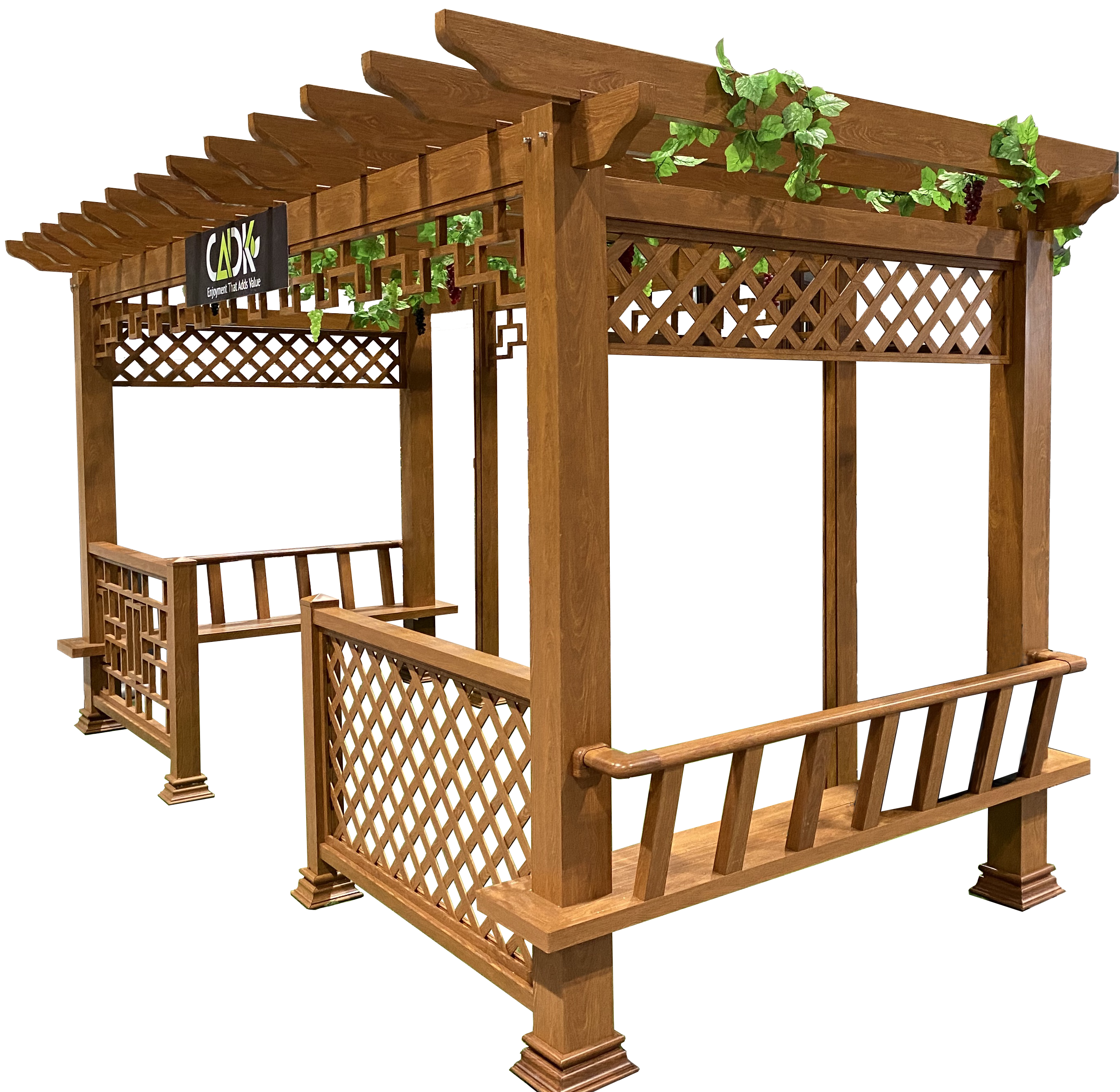 Ejemplos de proyectos IMPLEMENTADOS
Cancha Hospital Dr. Ernesto Torres Galdames
Pérgola Hospital Dr. Ernesto Torres Galdames
Gimnasio Hospital Dr. Ernesto Torres Galdames
Bicicletero Hospital Dr. Ernesto Torres Galdames
Creación y equipamiento de sala Multiuso, Consultorio General Urbano
¿Que es posible comprar?
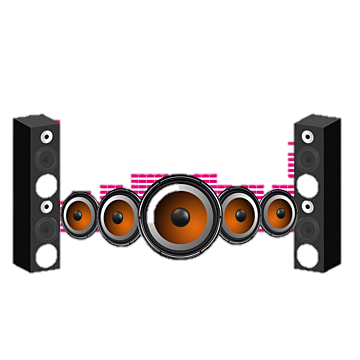 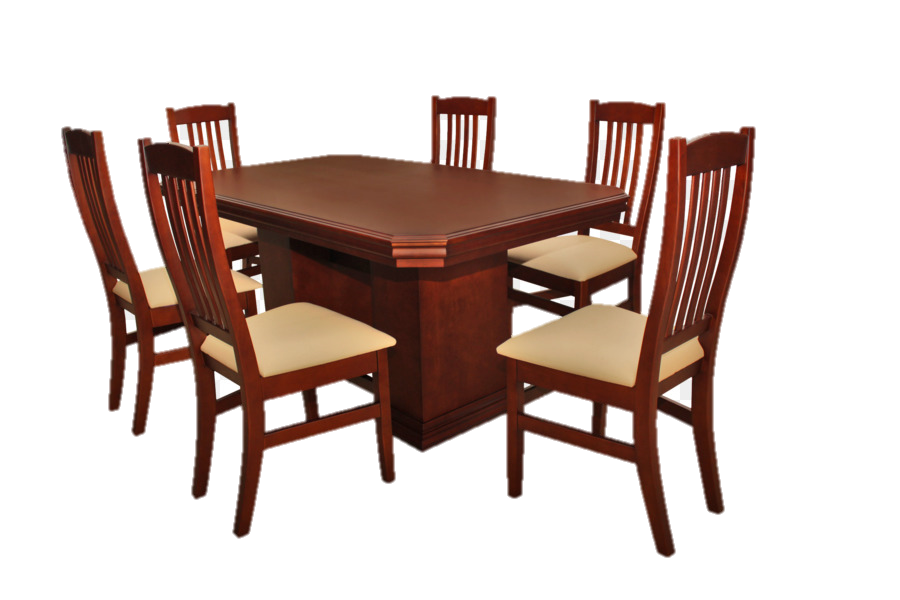 SUBTITULO 29
Mobiliario y Otros: 29.04.001
Máquinas y Equipos de Oficina 29.05.001
Equipos Informáticos 29.06.001

SUBTITULO 22
Equipos Menores 22.04.013
Mantenimiento y Reparación de Máquinas y Equipos de Oficina 2206004
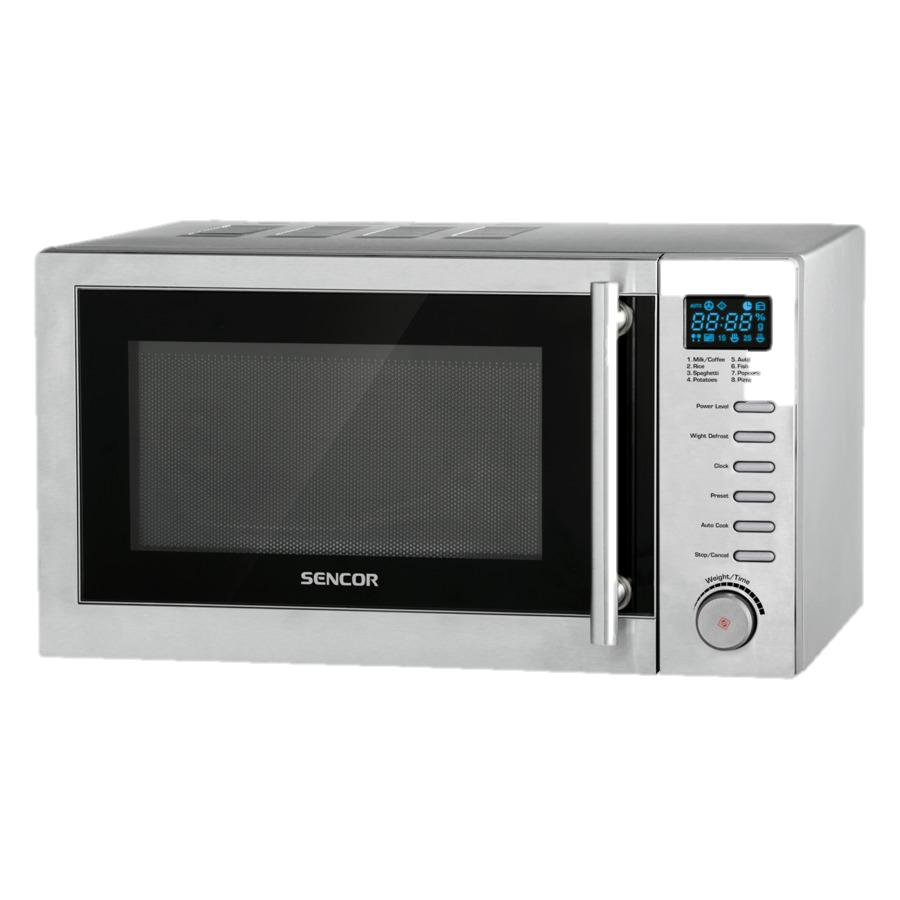 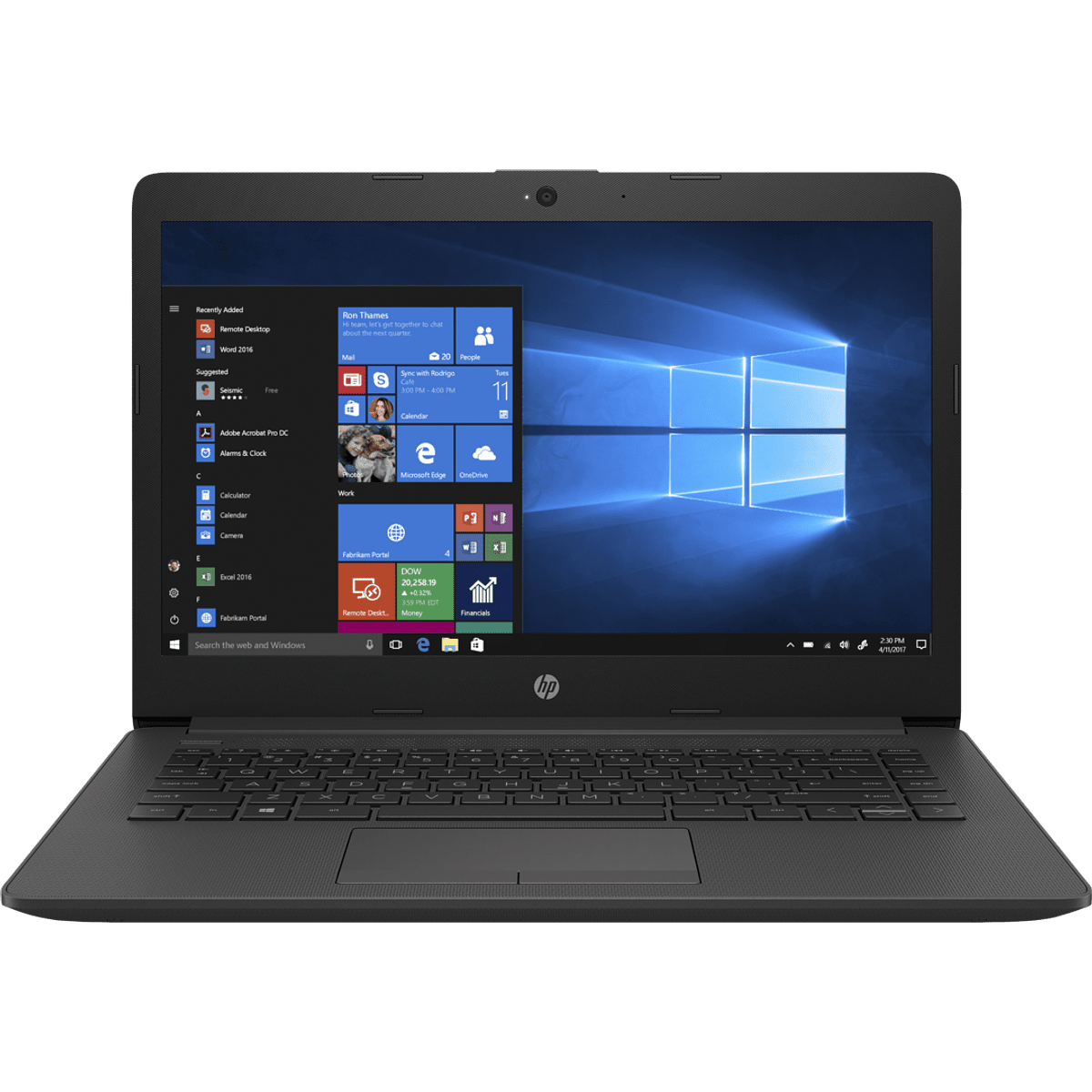 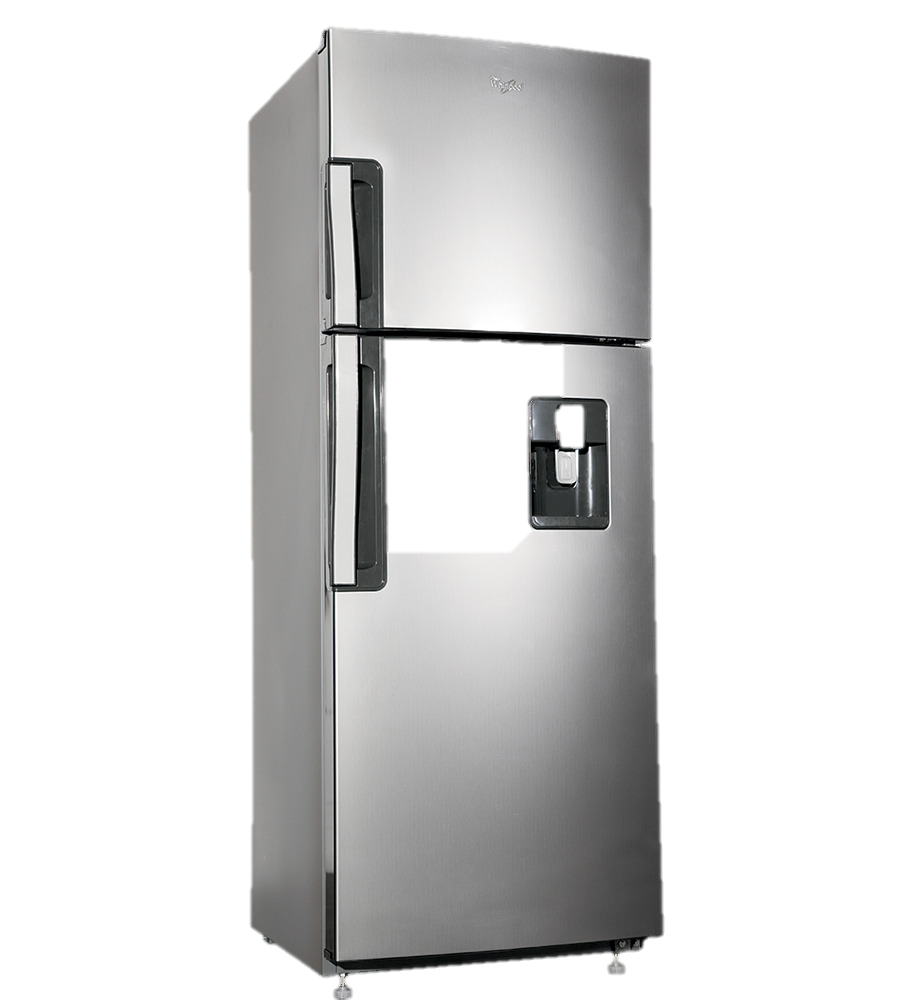 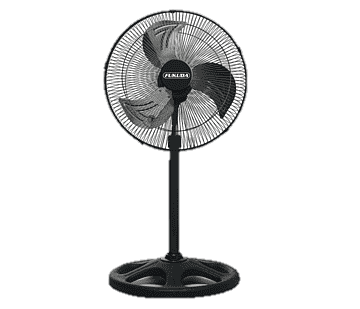 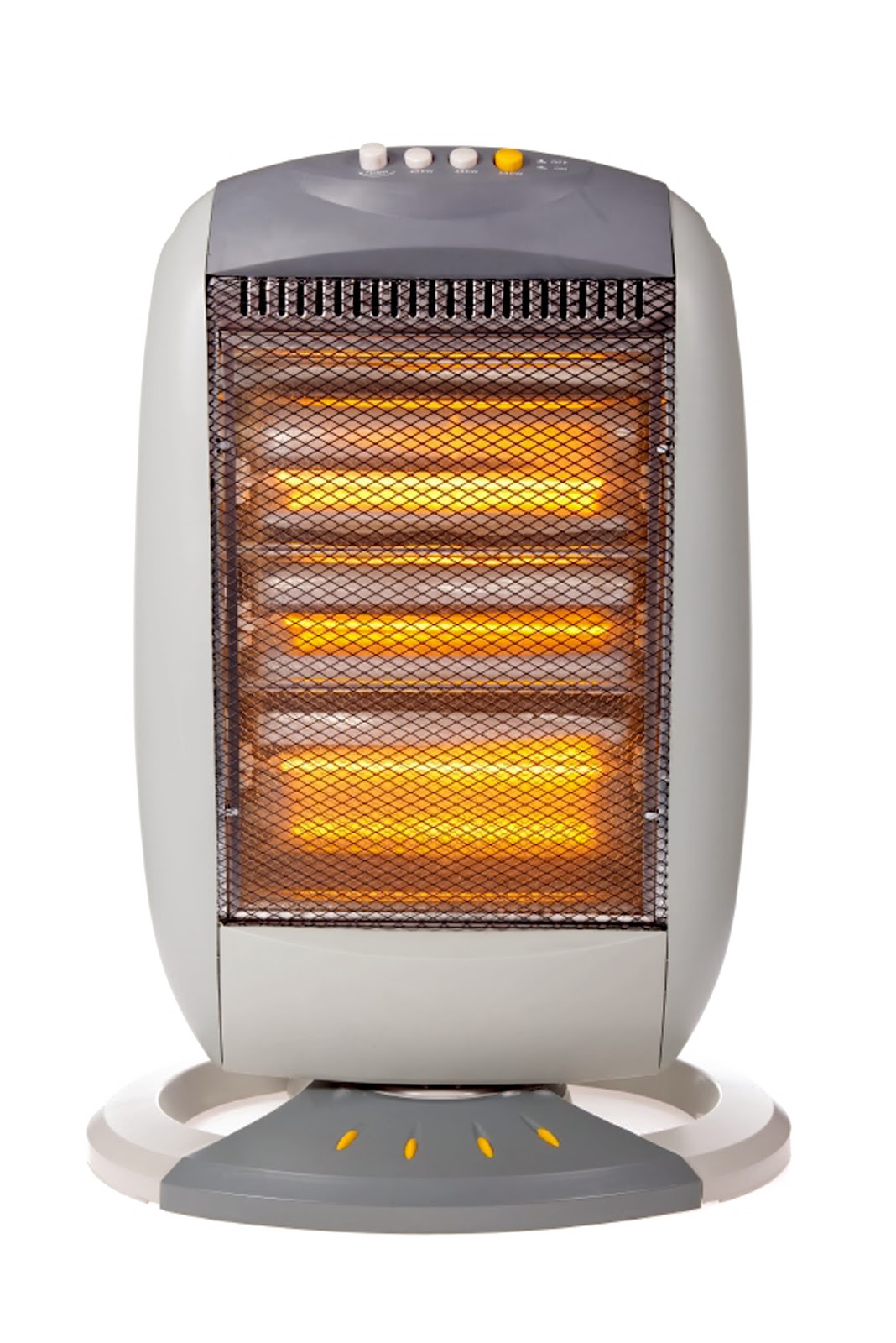 ¿Como postular?
Llenar Formulario  Online en la página Web de la DSSI – Banner Calidad de Vida.

En el formulario adjuntar una lista de los funcionarios/as que se beneficiaran del Proyecto.

Adjuntar cotizaciones realizadas en el portal de Mercado Público (si desconoce el procedimiento, recibirá asesoría).
Plazos para postular
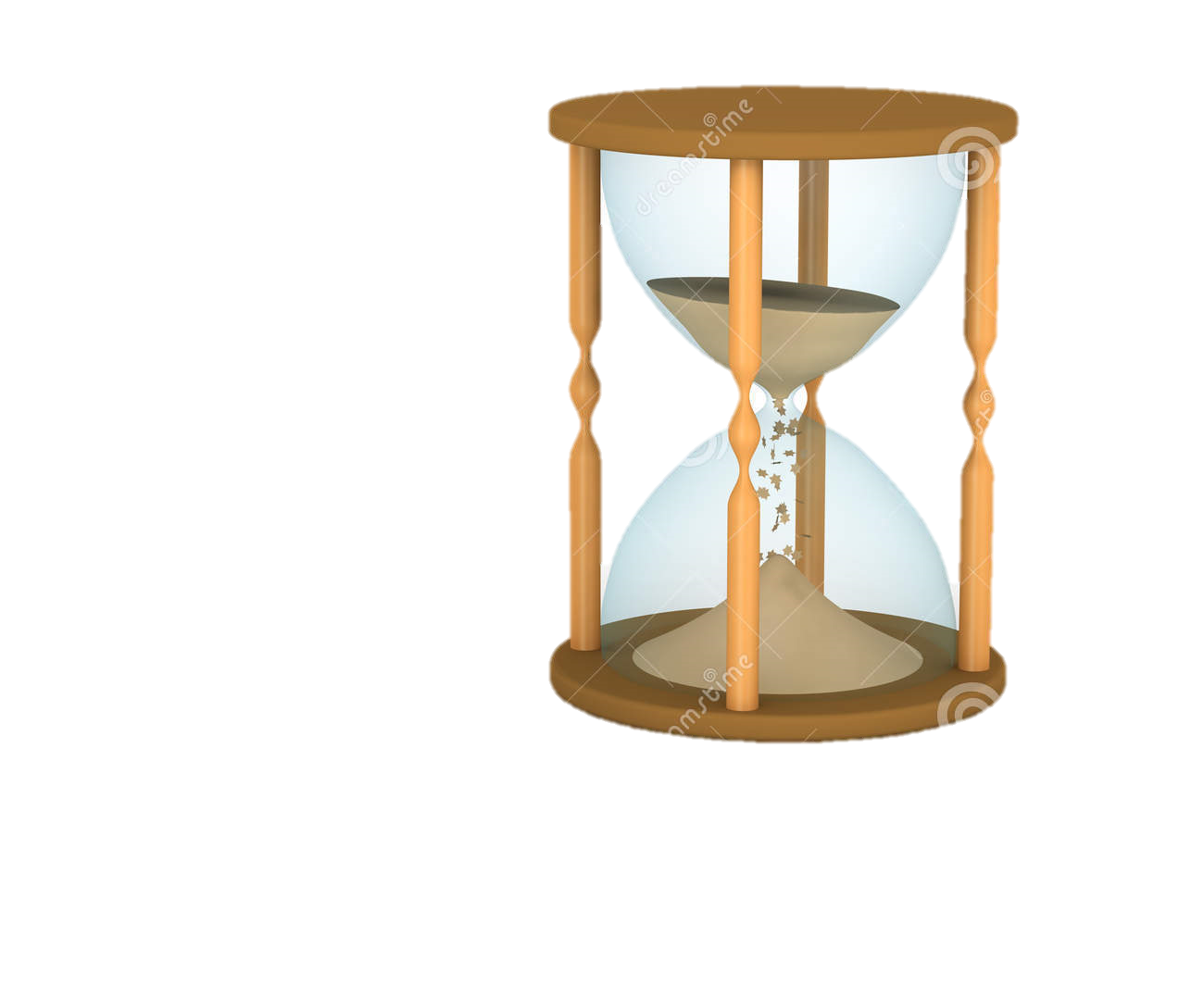 ¿A quién me dirijo para hacer consultas, si Tengo dudas?
Asociaciones gremiales (Fenats Base, Fenats Histórica y Fenpruss).
Departamento de Calidad de Vida Laboral DSSI.
Unidad de Abastecimiento.
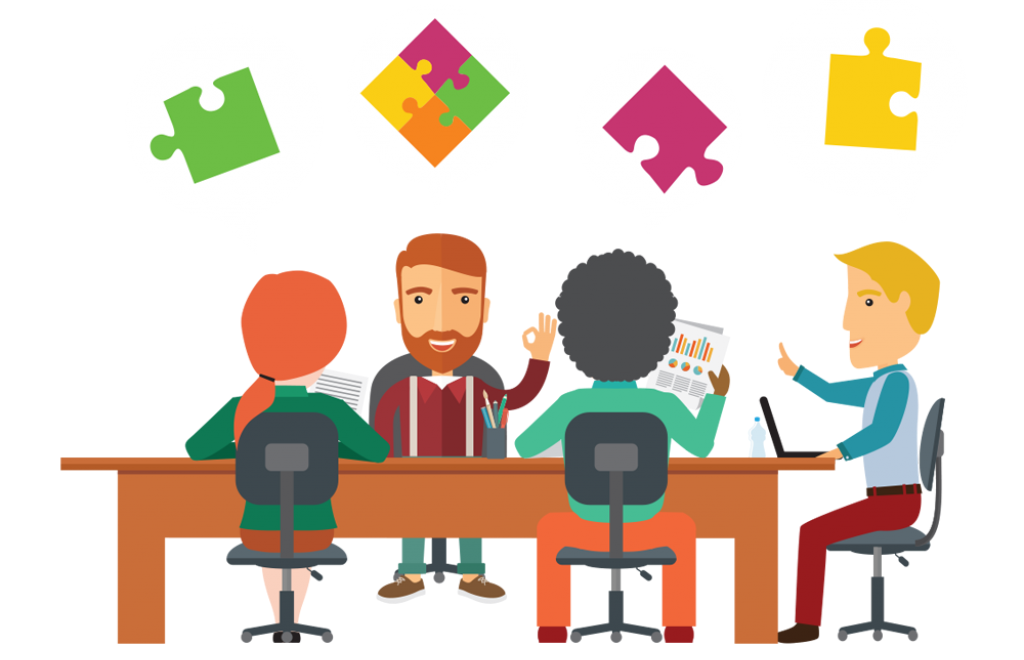 Esperamos tu proyecto!!!
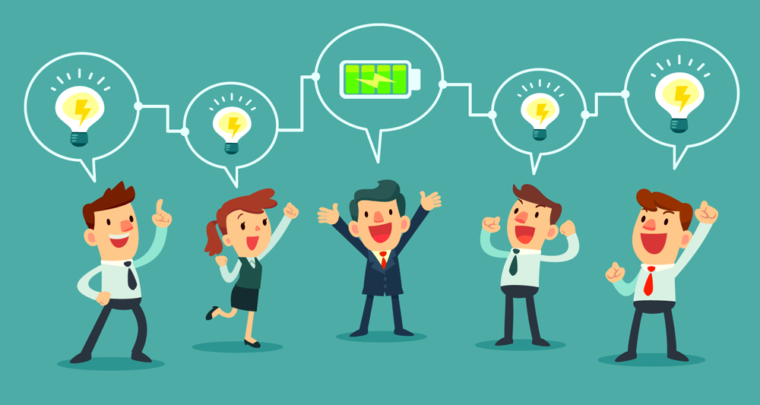